ToelichtingGebiedsgerichte aanpak
Informatieavond Gemeenteraad 17 juli 2017
1
Gewenste ontwikkeling
Verder met bewonersparticipatie

Naar een integrale benadering

Efficiëntere inzet 

Opgedane ervaring inzetten om tot een structurele aanpak te komen
2
Van Galenbuurt
Aanleiding: wens om bewoners beter te betrekken bij visievorming

Visie is opgesteld door bewoners
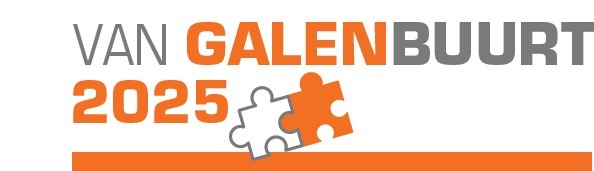 3
Wijkgericht werken
4
Visbuurt
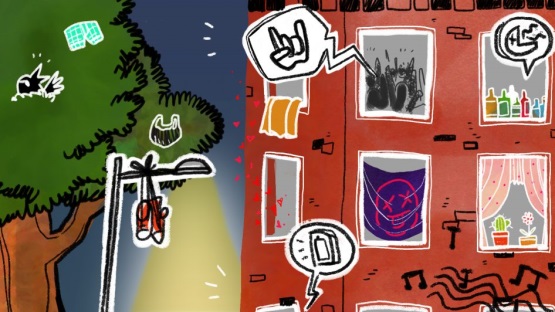 Aanleiding:
Signalen en ergernissen 
van bewoners


Convenant buurt en kamerverhuurders
Kamerverhuurverordening
Inventarisatie verwaarloosde panden
Handhaving brandveiligheid
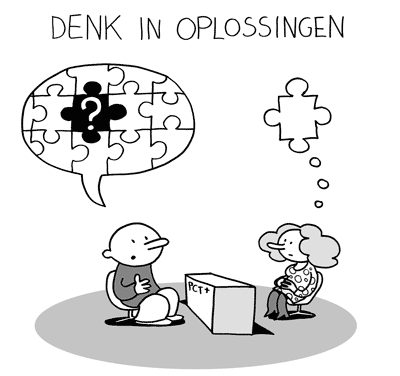 5
Vluchtelingen
Gezamenlijke verantwoordelijkheid		






					  Integrale aanpak
Snel schakelen en korte lijnen
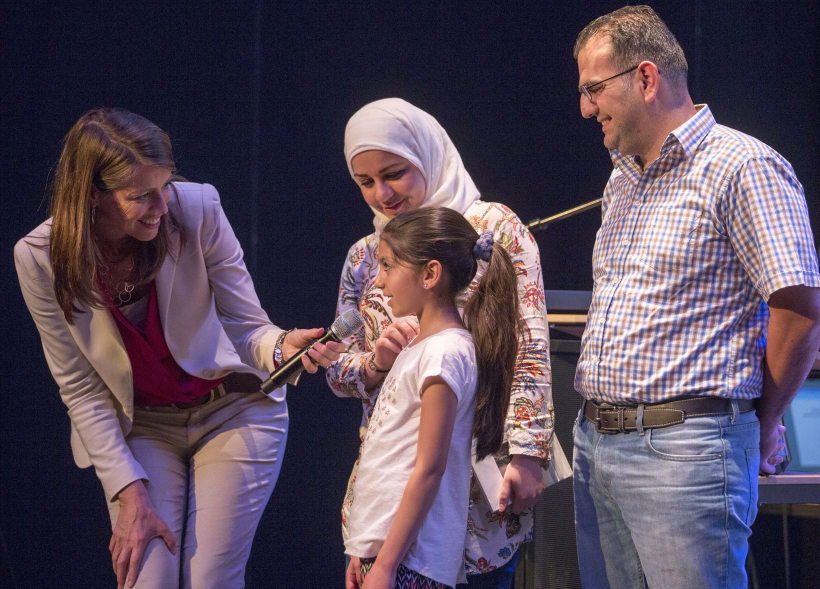 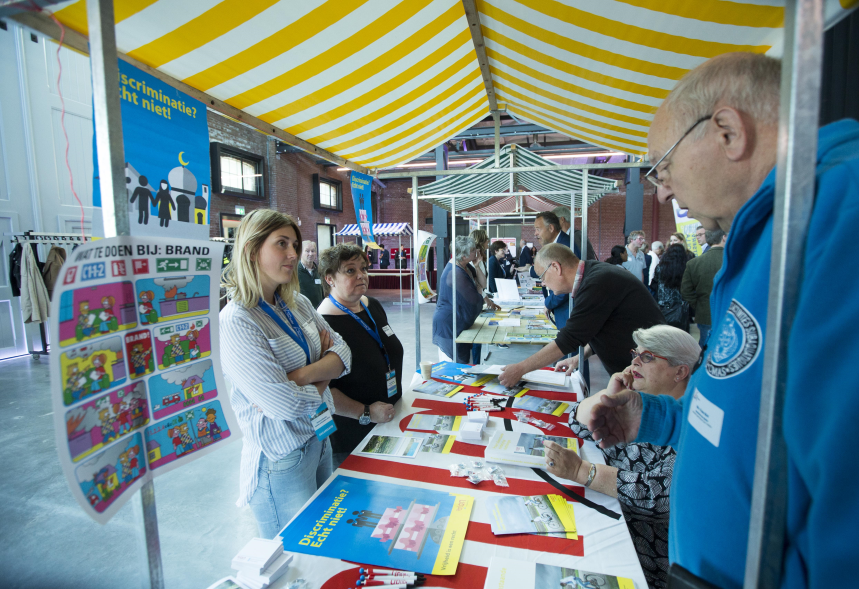 6
Nieuw Perspectief: Rivierenbuurt
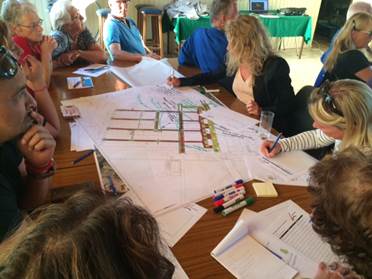 Vraagstukken bespreken




            
            Ideeën voor een               klimaatbestendige en             duurzame buurt: openbare 	 ruimte en eigen tuin
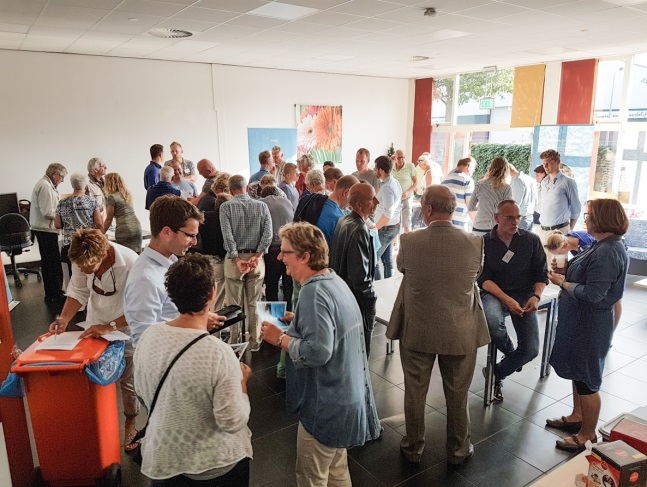 7
Nieuw Perspectief: Boatex
Markt voor vragen en ideeën
      over de buurt vanuit alle afdelingen
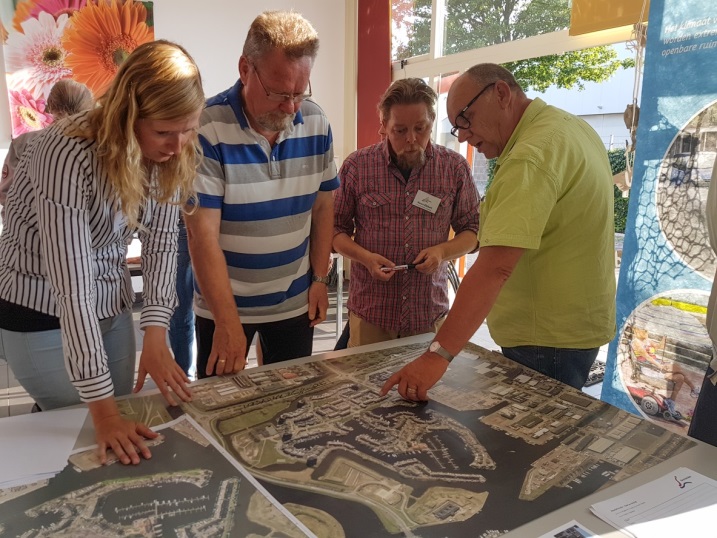 8
Omgevingsvisie: Huisduinen
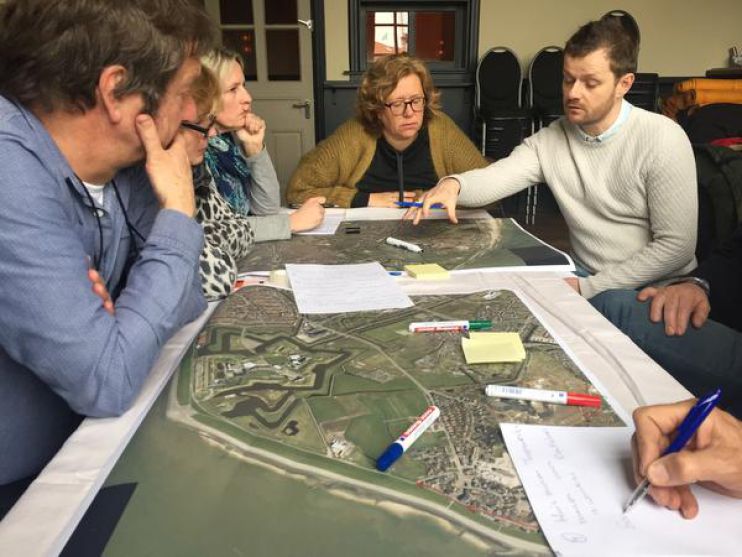 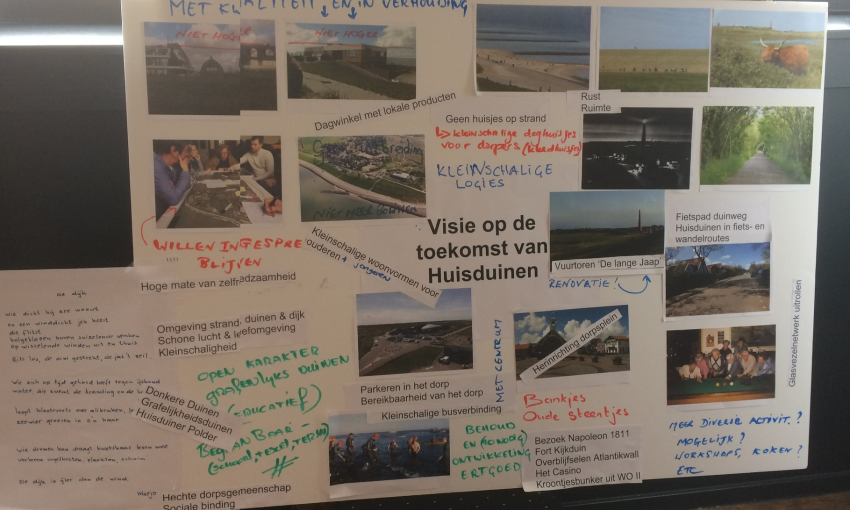 Omgevingswet
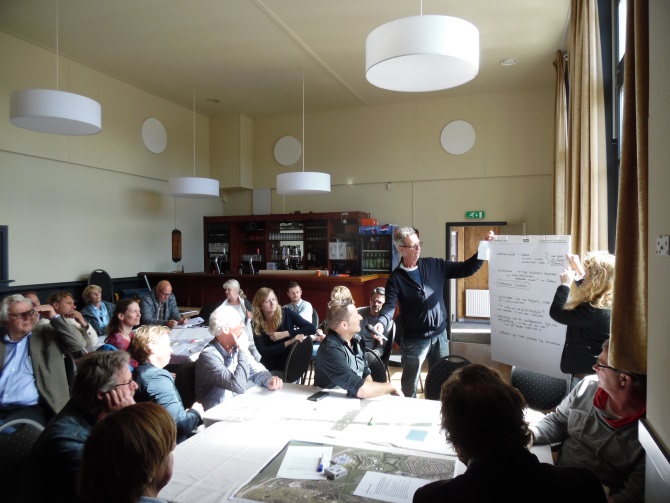 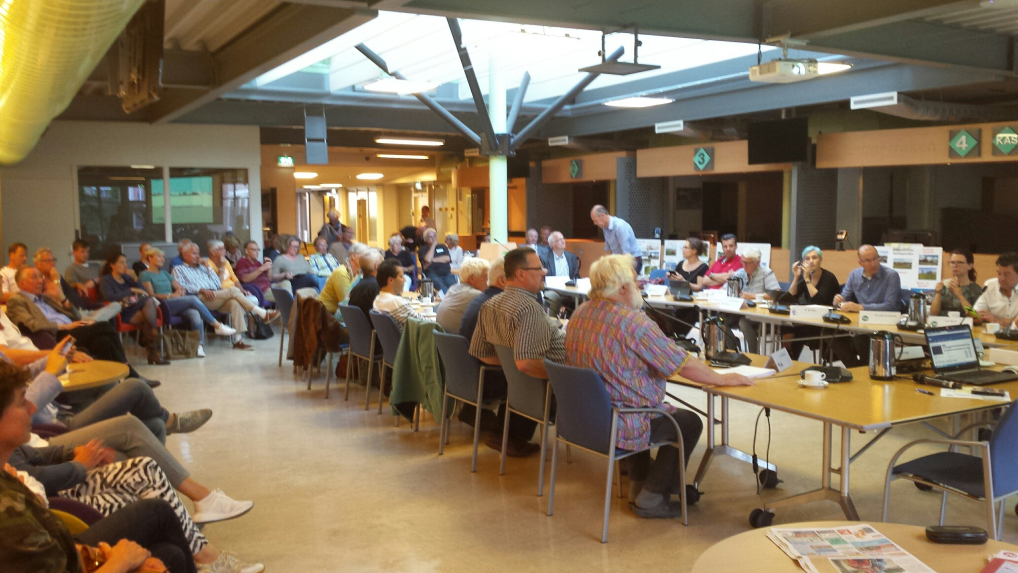 Ervaringen
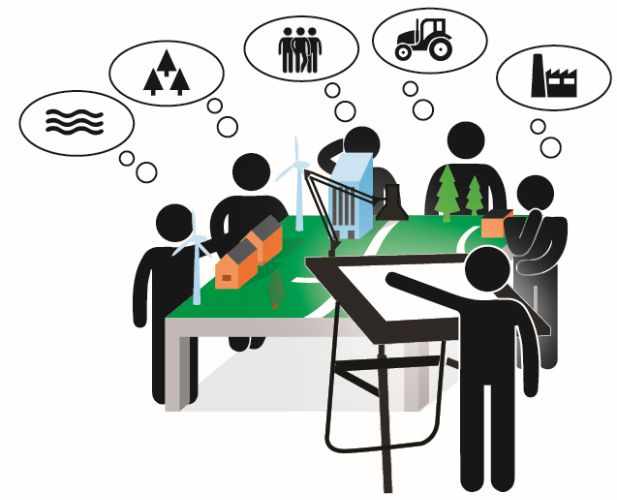 Zicht op bewonersvraagstuk

Vraagstuk achter vraagstuk

Oplossingen ontwikkelen zich soms anders

Meer kennis en daadkracht naar de buurt

Bewoners en beslissers gaan gelijk op

Efficiency en effectiviteit
10
Op weg!
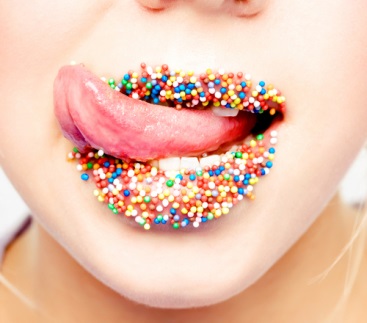 De smaak te pakken.. 


                                  .. meer ervaring opdoen…          				


.. zodat het ‘business as usual’ wordt!
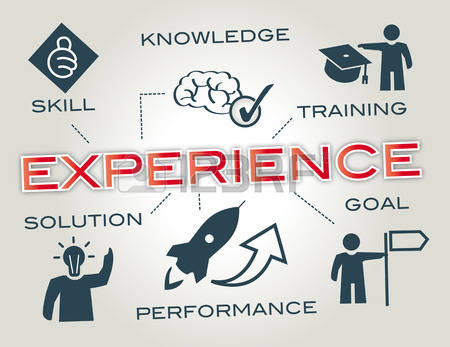 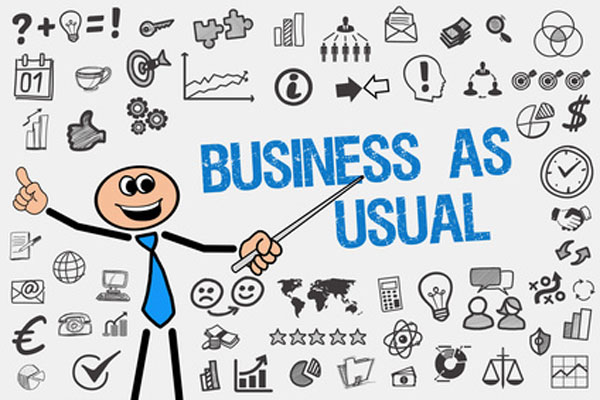 11
Volgende stap
Verder werken vanuit één programma
   ‘Gebiedsgerichte aanpak’ in de hele stad
Bestaande activiteiten inbrengen
Nieuwe benadering van bestaande vraagstukken
Bestaande werkwijzen tegen het licht houden
Per jaar drie buurten:
    - Wat ziet en wil de bewoner
    - Duurzaam en klimaatbestendig 
    - Sociale innovatie
    - (Sociale) veiligheid
12
2018 Visbuurt
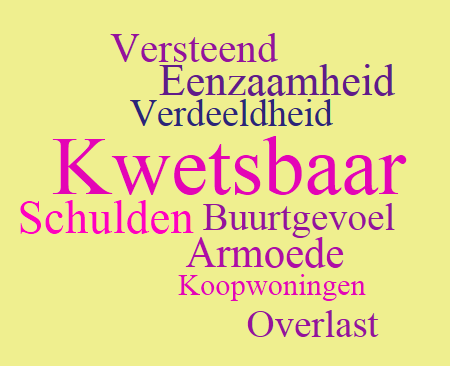 13
2018 Schooten Noordwest
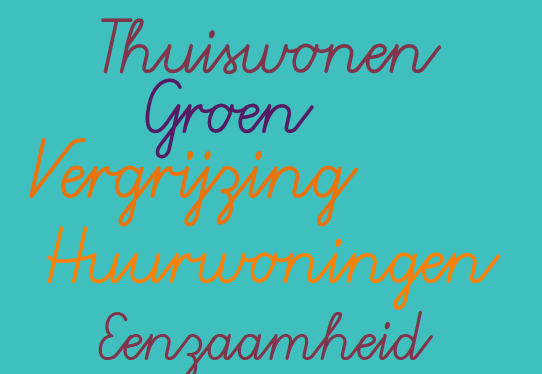 14
2018 Kruiszwin 1-2
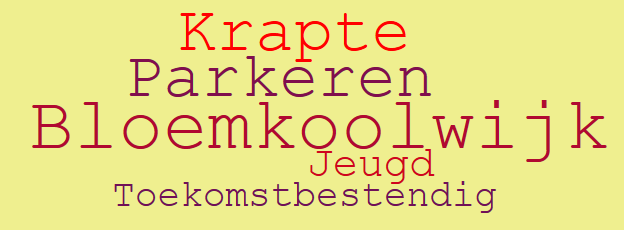 15
Gebiedsgerichte aanpak: vervolgproces
16